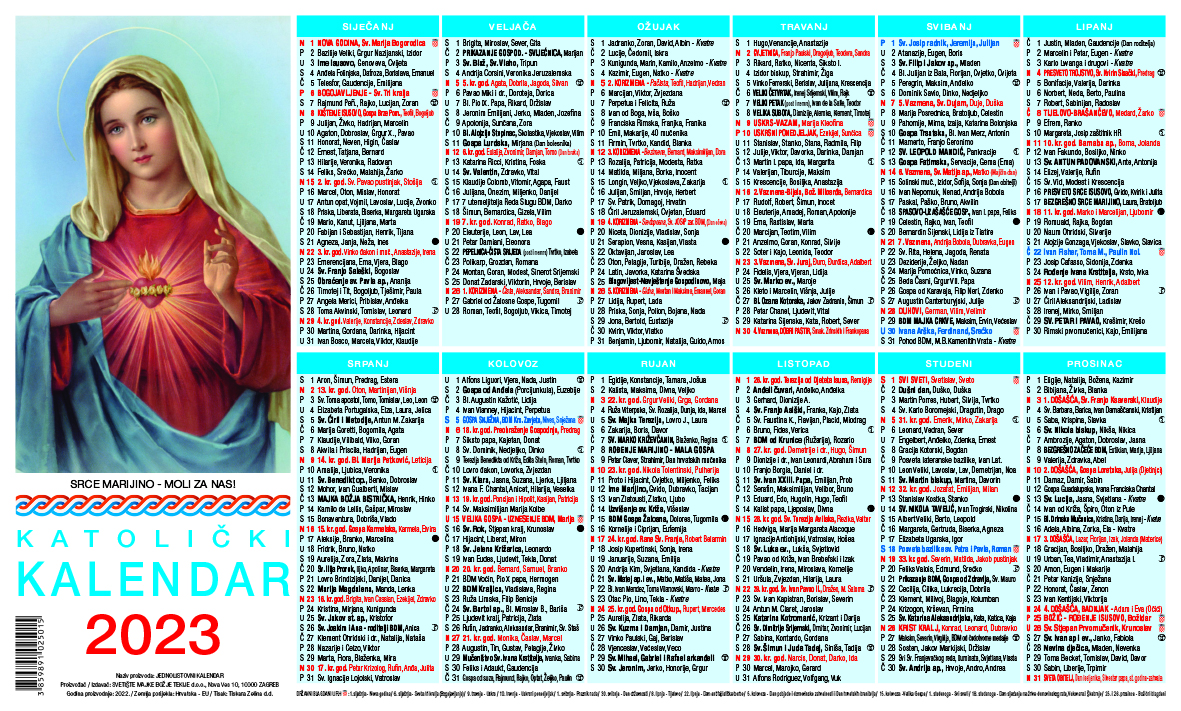 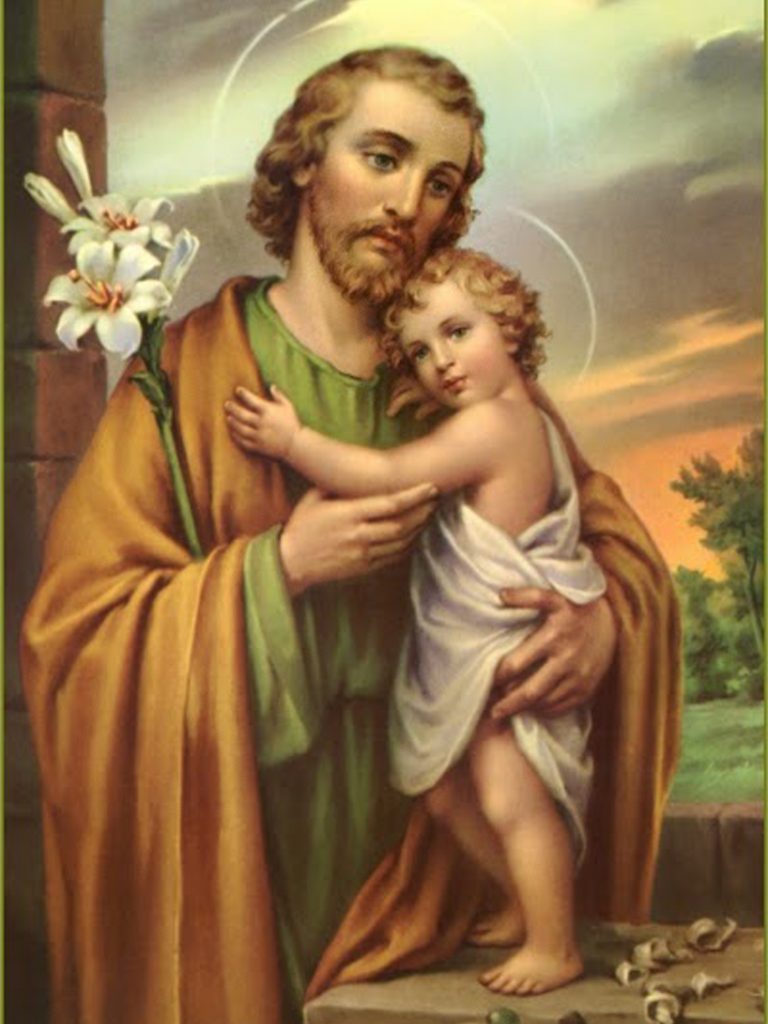 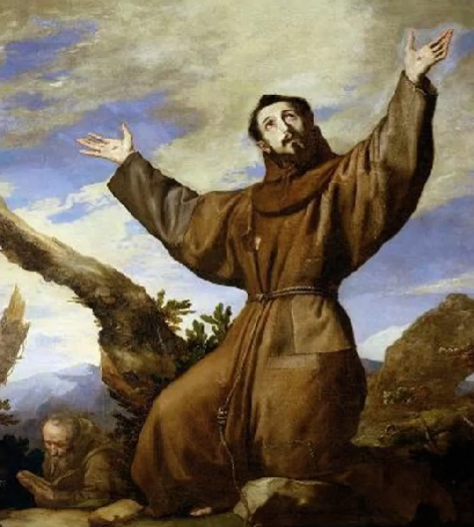 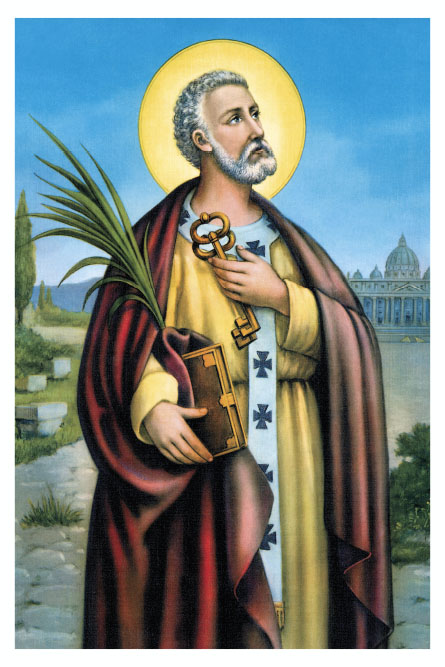 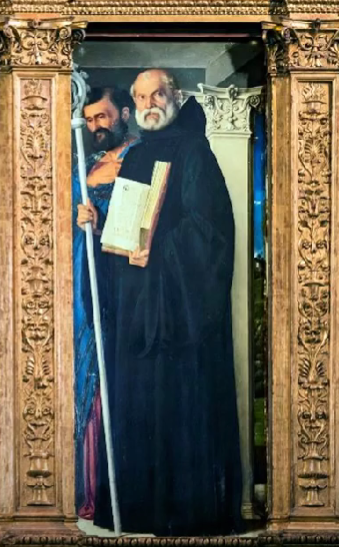 UZORI VJERE U HRVATSKOM NARODU

Kako se postaje svetac?
UZORI VJERE U HRVATSKOM NARODU

Kako se postaje svetac?
SVETAC
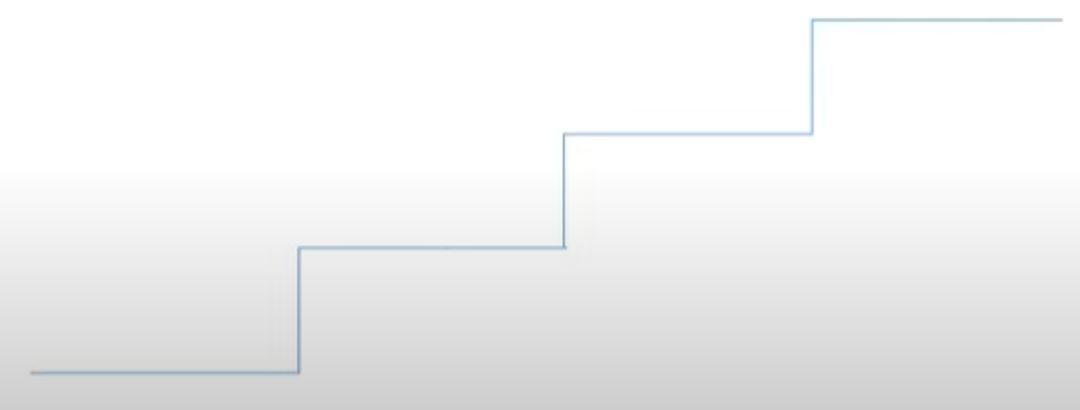 BLAŽENIK
ČASNI SLUGA BOŽJI
SLUGA BOŽJI
osoba umrla 
„na glasu svetosti”
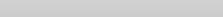 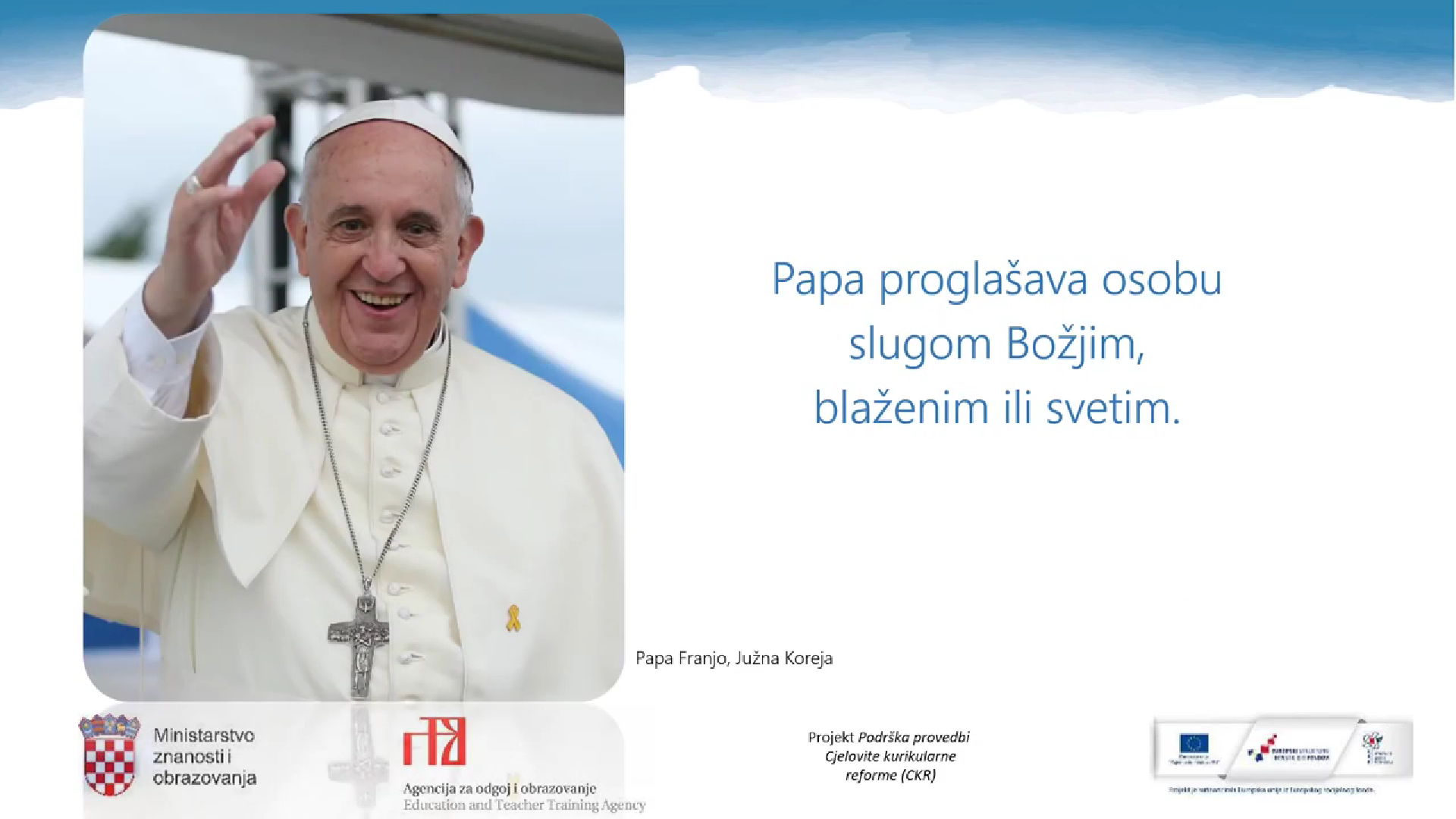 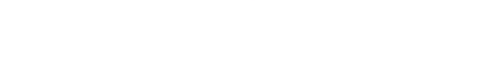 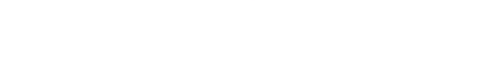 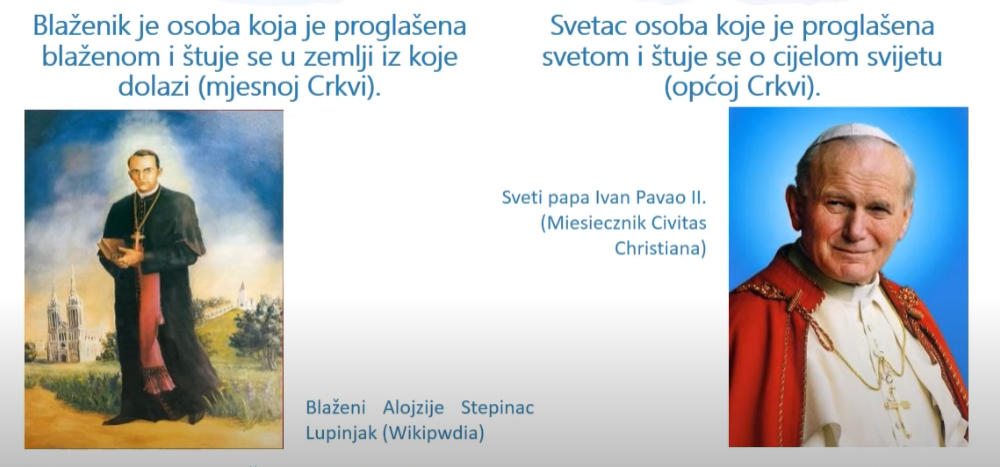 UZORI VJERE U HRVATSKOM NARODU

Kako se postaje svetac?

	-blaženik – lat. beatus, osoba koja je proglašena  
                     blaženom, štuje se u mjesnoj Crkvi

	-svetac – lat. sanctus, osoba koja je proglašena  
                   svetom, štuje se u cijeloj (općoj) Crkvi
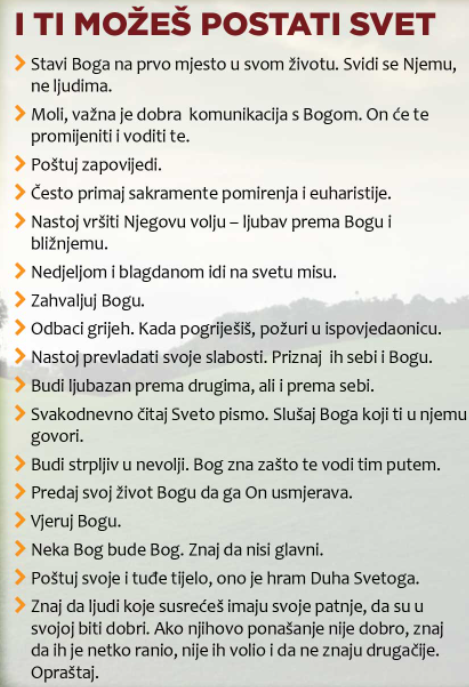